How to Write an Essay Without Really Trying*
*And by “without really trying,” I mean “trying really hard for a really long time”
The Basics
You need the following items:
An Introduction
Several paragraphs
A Conclusion
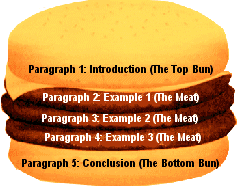 Introduction
The first encounter that the reader has with your information
Make it interesting and provocative
Most important: thesis statement
Thesis Statement
present the topic of your paper 
make a comment about your position in relation to the topic. 
Questions to keep in mind:
 What the paper is about? Is it clear to the reader what you’re trying to prove? 
What are some examples that you are going to give to support your argument?
The thesis statement is meant to keep you focused and to provide the reader with a guided pathway through the essay.
A Thesis Statement should…
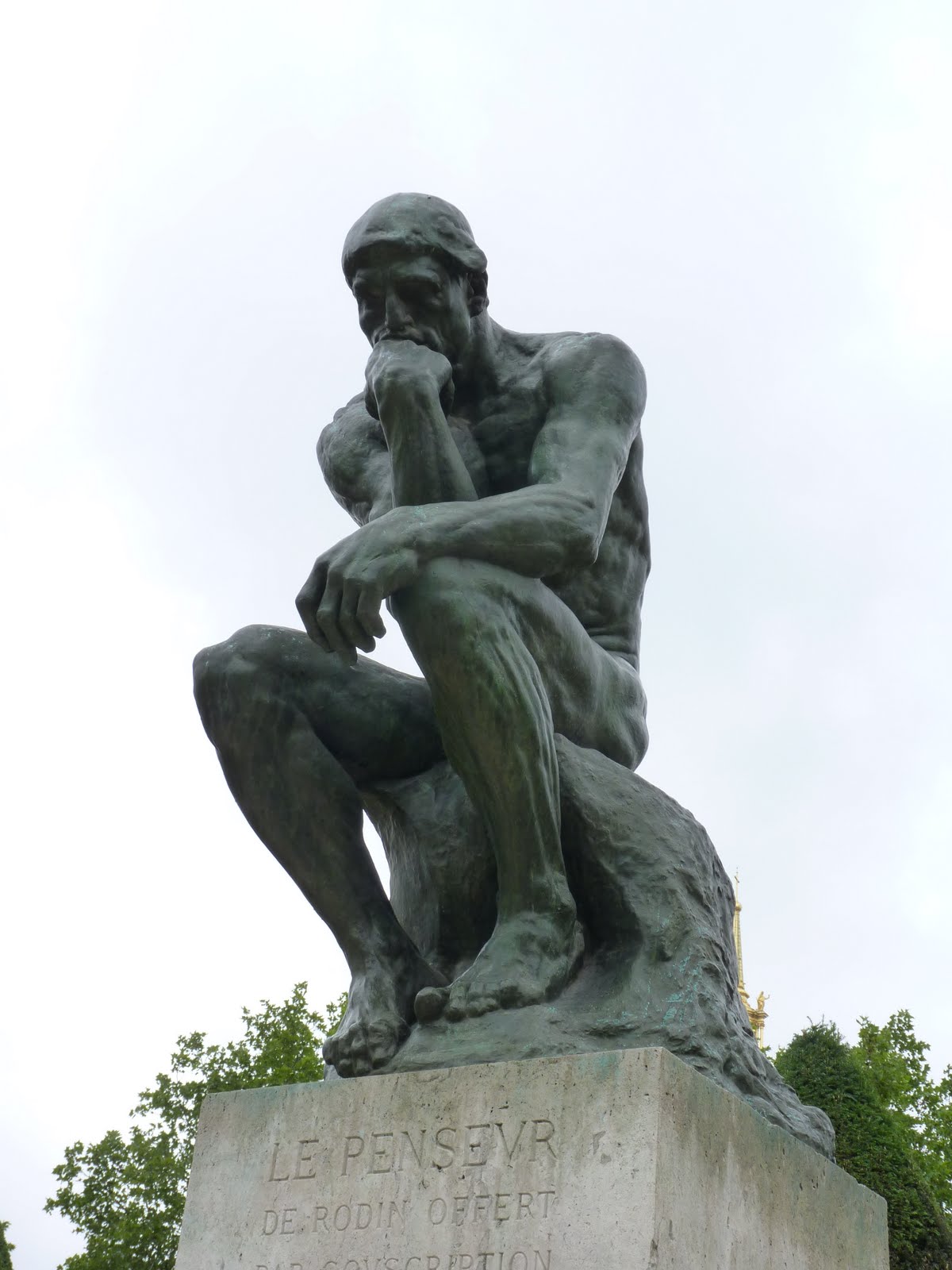 Present your well-educated point of view.
That means that you have to research and think in order to come to some sort of conclusion about what your point of view actually is.
Good Thesis Statement vs. Bad Thesis Statement
I hate San Francisco weather in the summertime.
While San Francisco weather in the summer can be variable and unpredictable, once one has mastered “the art of layering,” it can be quite pleasant.
Students must get sufficient sleep at night in order to succeed in school.
People need to stay healthy for several important reasons.
In “Harry Potter and the Sorcerer’s Stone,” the chess game parallels the struggle between Harry and Voldemort throughout the series.
In “Harry Potter and the Sorcerer’s Stone,” the struggle between Harry and Voldemort throughout the series is paralleled by the chess game.
Activity
Come up with a good thesis statement and a bad thesis statement on the subject of secondary school in Spain. This can be anything that you want, based on the research you’ve gathered during your years as a student. A few people will be called on to share with the class.
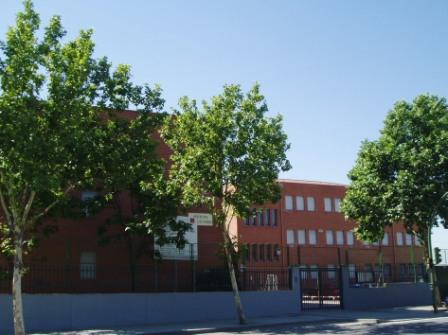 Paragraphs
Paragraphs provide the supporting evidence for the thesis statement that you are arguing
There should be more than two, and in a short essay, not more than four. 
Each paragraph should only be about one subtopic from the thesis.
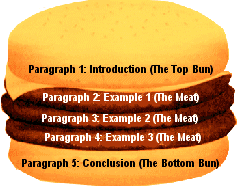 Topic Sentence
At the beginning of every paragraph, the topic sentence acts as a guide for what the rest of the paragraph will argue.  
Small scale thesis sentence
Good Topic Sentences:
Education is important in lowering crime rates.
The Battle of Gettysburg, fought in 1863, was the turning point in the Civil War.
Since the Civil War was fought mostly on Southern soil, it had lasting effects on the region.
After the topic sentence, give examples that support your specific paragraph-long argument.
Activity
Write two or three good topic sentences to go along with your good thesis about secondary school in Spain.
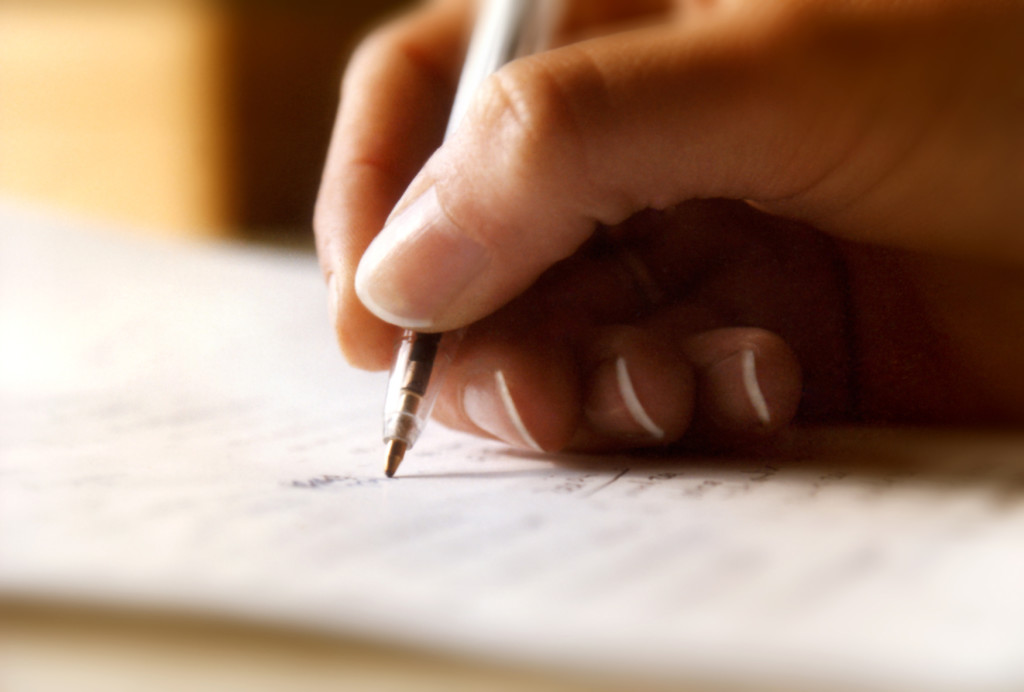 Conclusion
A conclusion is the last thing the reader reads, and the part that he or she is most likely to remember.
A conclusion should:
 bring the reader’s mind back to the idea in the thesis without reiterating the idea. 
DO NOT SUMMARIZE WORD-FOR-WORD. 
Extend the essay past the scope of the thesis: Ask “so what?” or “Why is this important?”
Tips
A successful way of bringing introduction, paragraphs, and conclusion together is to repeat certain words or ideas that guide the reader through.
The reader should never be confused. The intro, topic sentences, and conclusion provide a map for the reader to follow. 
A good way to see if these pieces are sufficiently strong is to separate them from the rest of the essay and see if the main argument is still fully present.
This is called reverse outlining.
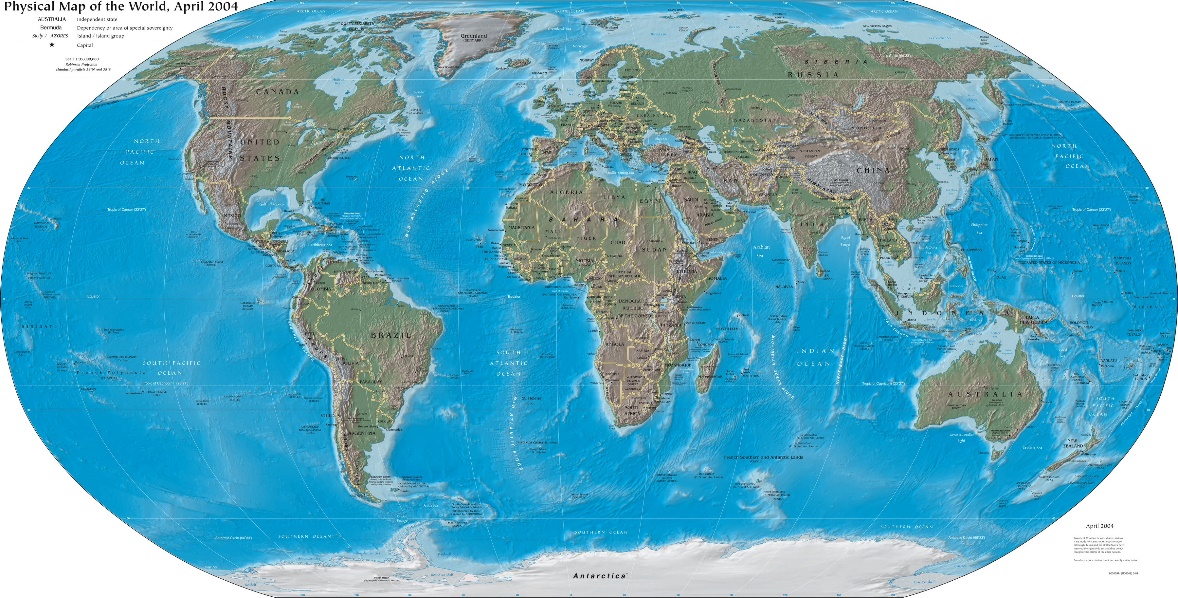 EXAMPLE THESIS STATEMENT
In these two authors’ incisive descriptions of their protagonists’ differently confined lives, the protagonists’ locations deeply affect them and shape their actions and emotions. Both authors use interior and exterior spaces to suggest physical and psychological prisons in which the subjects of their texts suffer. The protagonists of both texts can only find a temporary release through brief moments of natural solitude; to permanently liberate themselves from their prisons, both characters turn to suicide, suggesting that social confinement is essentially inescapable.
Following Topic Sentences
In “Life in the Iron-Mills,” the negative effects of industrialization on the poorest working classes are clearly delineated through descriptions of hellishly confining interiors.
In Chopin’s The Awakening, interiors are not industrial and poverty-stricken, but they similarly reflect socially imposed restrictions on a different group of people: upper-class women.
Interior spaces severely constrict the protagonists of both texts, but they are not the only parts of their worlds that do. The external urban environments of the two protagonists also seem to channel social pressure and constrain the characters.
Both texts do give momentary glimpses of possible freedom, but the protagonists’ feelings of temporary liberty are only possible through isolation from society in the natural world.
Although both protagonists find temporary relief alone in the sublimity of nature, at the end of each text, these brief respites are not enough; both protagonists ultimately commit suicide to permanently escape the constricting societies that imprison them.
Conclusion
Both “Life in the Iron-Mills” and The Awakening end with the suggestion that the imprisonment that marginalized social groups suffer is unalterable; true liberation from social restrictions can only be found by leaving society entirely, which, for both protagonists, means death. These depressing conclusions lead both texts to take the form of thwarted reform stories, in which the narrators describe the problems that society poses to certain groups of people, but fail to call readers to reform, precisely because the oppressive atmosphere seems impossible to change.
Extra: Reinforcement of Proper In-Text Citation
The first point that Beeton suggests under the subheading of “The Mistress” is that “her spirit will be seen through the whole establishment; and just in proportion as she performs her duties intelligently and thoroughly, so will her domestics following her path” (Beeton n.p.). Thus, she emphasizes the extreme importance of the middle-class woman in the household—she portrays her as the essential leader who must manage and guide the group. This managerial role involves great responsibility over others. Several authors’ emphases on how precisely to clean a flue or a sitting room (Buckton 11) or how often to turn the three mattresses present on each bed (Beeton n.p.) suggest that mistresses were expected to direct their servants. The mistress manuals describe the tasks that the mistress ought to supervise in such minute detail as to leave no room for any agency in servants’ work. For instance, a paragraph in Buckton’s book documents the manner in which a maid ought to clean the room in such detail that it even suggests to the mistress that she should teach the servant that “the burnt matches, hair in toilet basket [should] be put into housemaid’s apron pocket and burnt” (55).
ASSIGNMENT!!
Due on Wednesday, October 8 in English class.
Write an essay arguing either for or against school uniforms being worn in secondary schools. 
You will be assigned your position, for or against. 
The essay should make a persuasive argument. It should include at least one reliable source with citation.
It should be 1.5 double-spaced pages long.
Make sure that there are at minimum two paragraphs between introduction and conclusion. 
This will be your preparation for a “moderated debate” that I will explain and that will then occur on Wednesday in social science class. It would therefore behoove you to work hard on the essay to also be prepared for the debate.